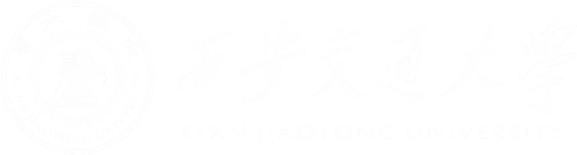 单击此处输入标题
输入文字输入文字输入文字
网络信息中心       2025年1月
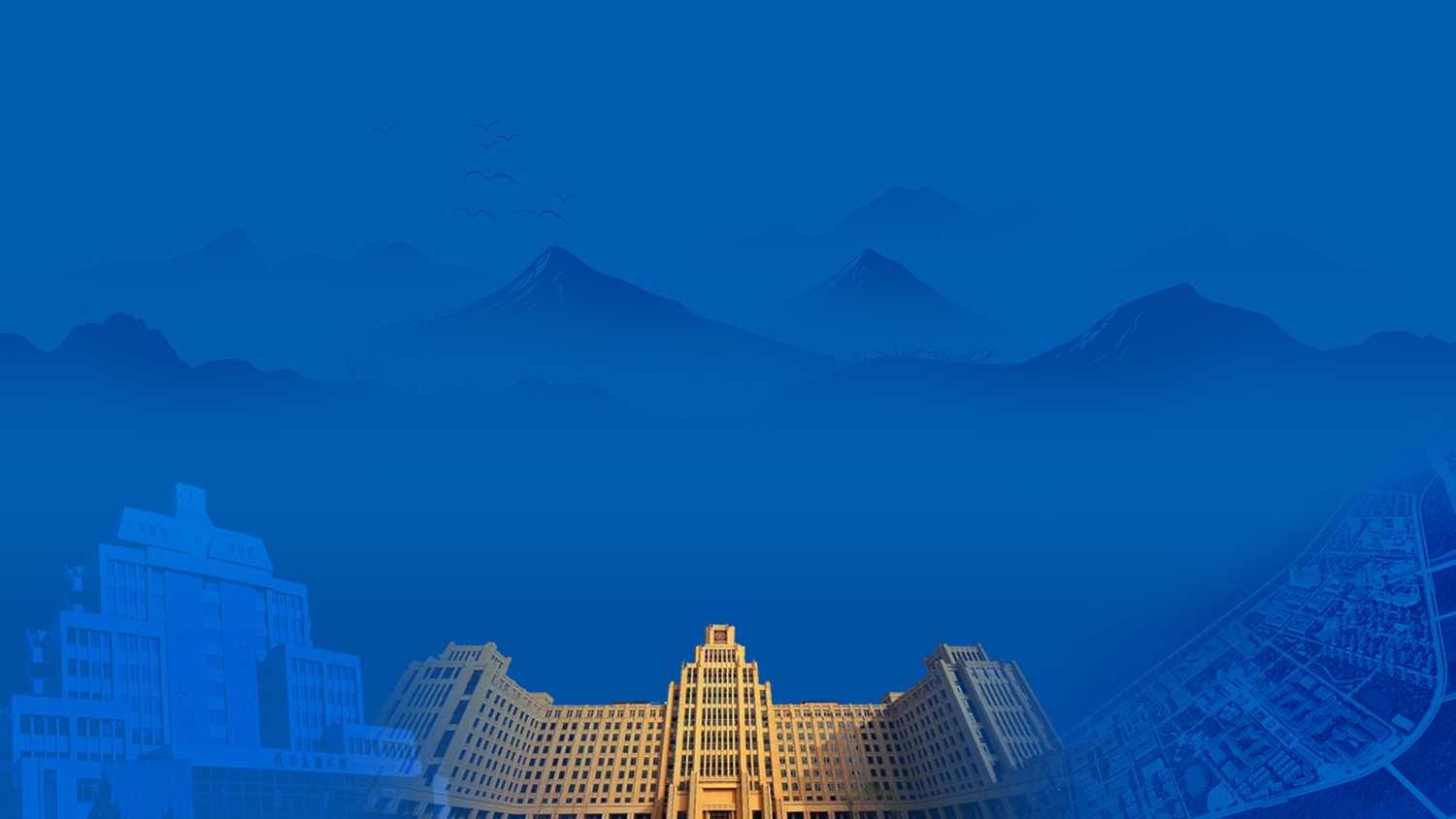 目录
CONTENT
1
点击输入文字点击输入文字
2
点击输入文字点击输入文字
3
点击输入文字点击输入文字
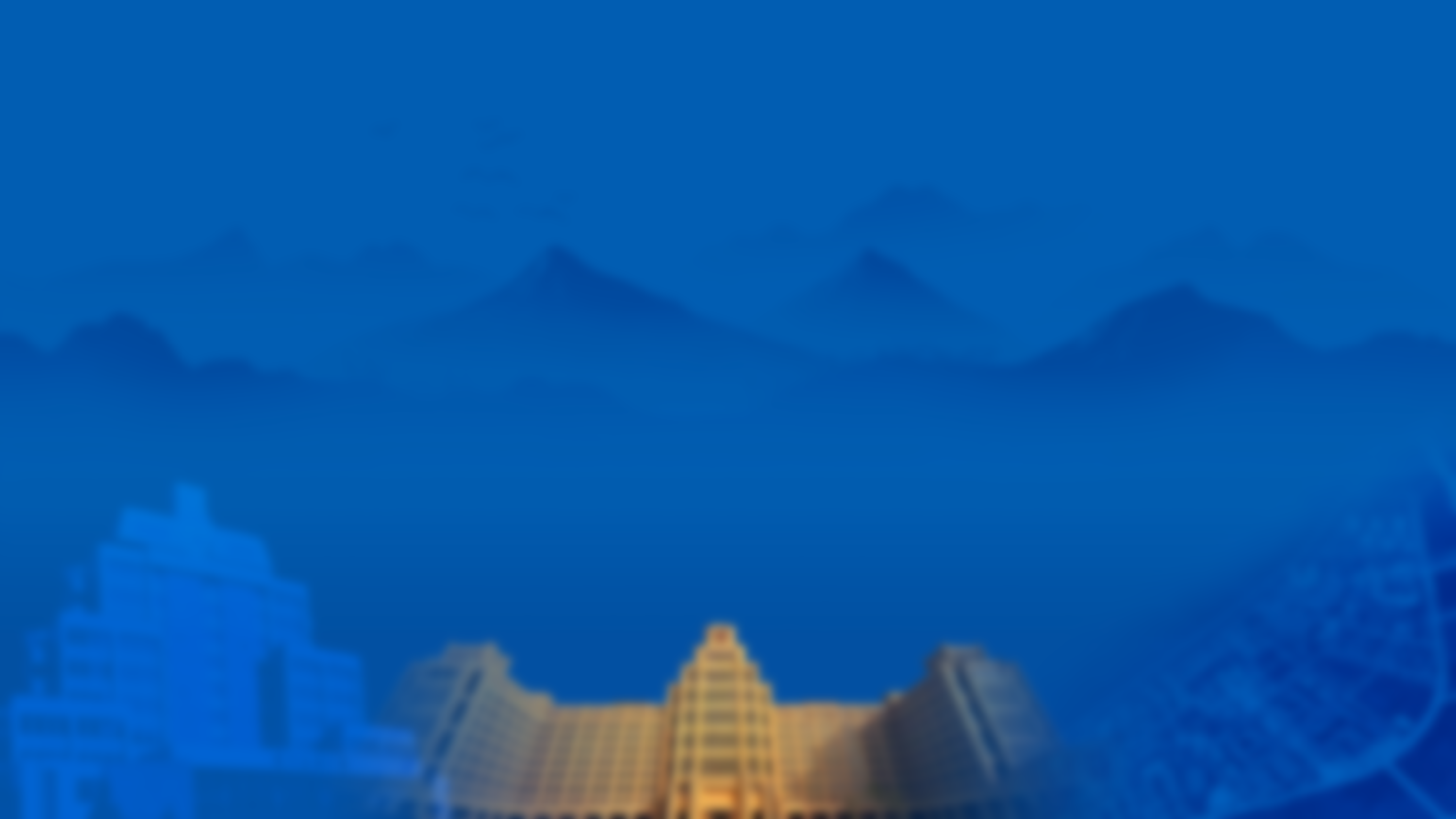 PART  01
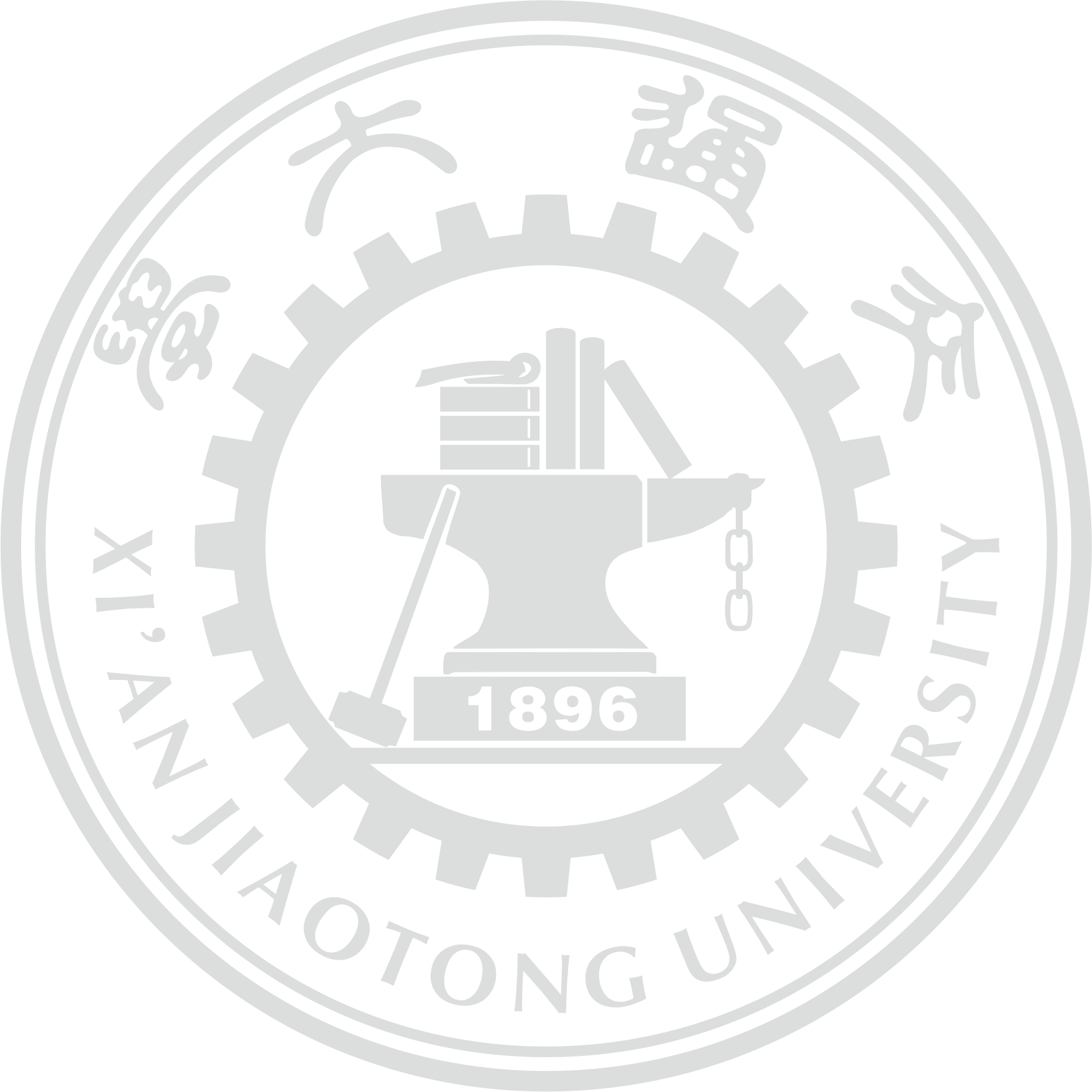 单击此处输入文字
单击输入文字单击输入文字单击输入文字单击输入文字单击输入文字单击输入文字单击输入文字单击输入文字单击输入文字单击输入文字单击输入文字单击输入文字
单击输入标题
单击输入文字单击输入文字
单击输入文字单击输入文字单击输入文字单击输入文字单击输入文字单击输入文字单击输入文字单击输入文字单击输入文字单击输入文字单击输入文字单击输入文字
1
1
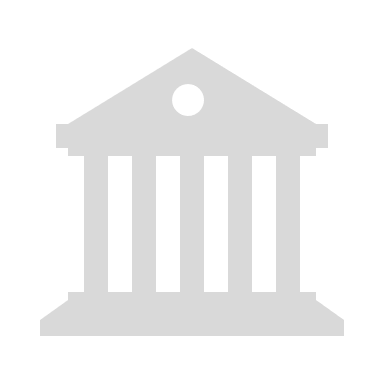 输入文字
输入文字
2
2
单击输入文字单击输入文字
单击输入文字单击输入文字
单击输入文字单击输入文字
单击输入文字单击输入文字
单击输入文字单击输入文字
单击输入文字单击输入文字
3
3
单击输入文字单击输入文字单击输入文字单击输入文字单击输入文字
单击输入文字单击输入文字单击输入文字单击输入文字单击输入文字
单击输入文字单击输入文字单击输入文字单击输入文字单击输入文字
单击输入文字单击输入文字单击输入文字单击输入文字单击输入文字
单击输入文字单击输入文字单击输入文字单击输入文字单击输入文字
单击输入文字单击输入文字单击输入文字单击输入文字单击输入文字
单击输入标题
单击输入内容
关键文字
单击输入文字单击输入文字单击输入文字单击输入文字单击输入文字单击输入文字单击输入文字单击输入文字单击输入文字单击输入文字单击输入文字单击输入文字
核心内容
关键文字
关键文字
输入内容
输入内容
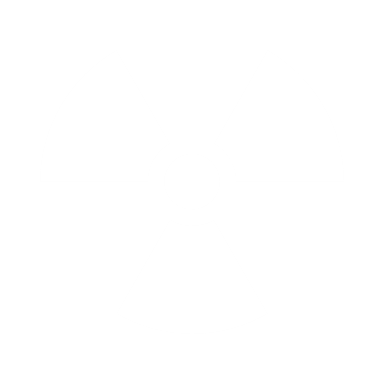 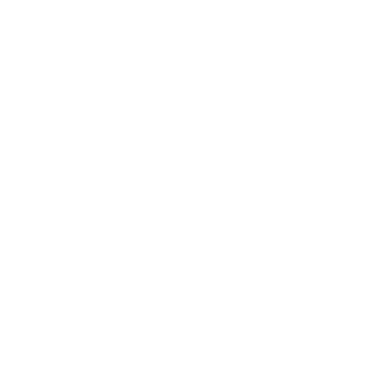 单击输入标题
第一阶段
第二阶段
第三阶段
第四阶段
第一阶段
第四阶段
第三阶段
第二阶段
输入内容
输入内容
输入内容
输入内容
输入内容
输入内容
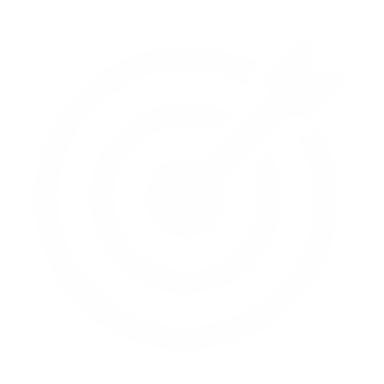 输入内容
单击输入内容
输入内容
输入内容
输入内容
输入内容
输入内容
输入内容
输入内容
输入内容
输入内容
输入内容
标题二
单击输入文字
单击输入文字
单击输入标题
内容二
内容四
内容一
内容三
单击输入文字单击输入文字单击输入文字
单击输入文字单击输入文字
单击输入文字单击输入文字单击输入文字单击输入
单击输入文字单击输入文字单击输入文字
单击输入文字单击输入文字
单击输入文字单击输入文字单击输入文字单击输入文字单击输入文字
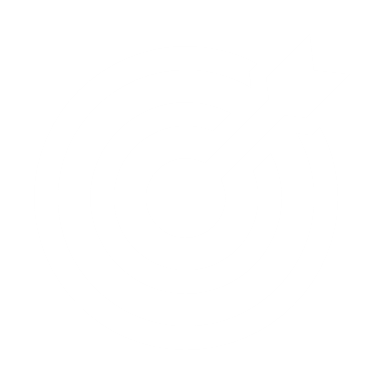 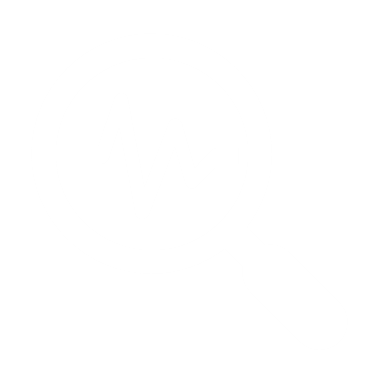 标题二
单击输入文字
单击输入文字
标题二
单击输入文字
单击输入文字
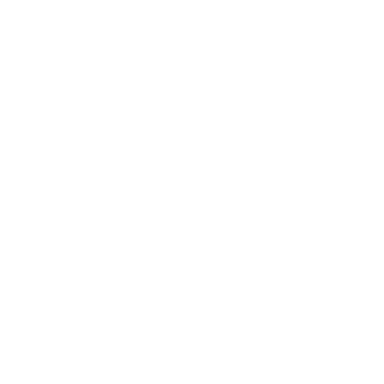 单击输入标题
85%
73%
78%
90%
标题文字
标题文字
标题文字
标题文字
请在此输入标题文本
感谢您使用我们的PPT模板，请在此输入您需要的文字内容，感谢您使用我们的PPT模板，请在此输入您需要的
文字内容。感谢您使用我们的PPT模板，请在此输入您需要的文字内容，感谢您使用我们的PPT模板，请在此输入您需要的文字内容。
单击输入标题
请输入小标题
请输入您的正文内容
请输入您的正文内容
请输入您的正文内容
请输入小标题
请输入您的正文内容
请输入您的正文内容
请输入您的正文内容
请输入小标题
请输入您的正文内容
请输入您的正文内容
请输入您的正文内容
请输入小标题
请输入您的正文内容
请输入您的正文内容
请输入您的正文内容
请输入小标题
请输入您的正文内容
请输入您的正文内容
请输入您的正文内容
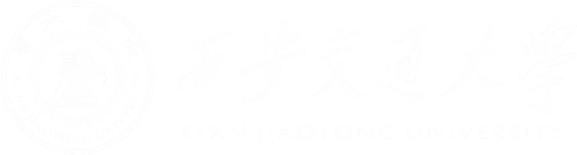 谢谢大家@nic
网络信息中心       2025年1月